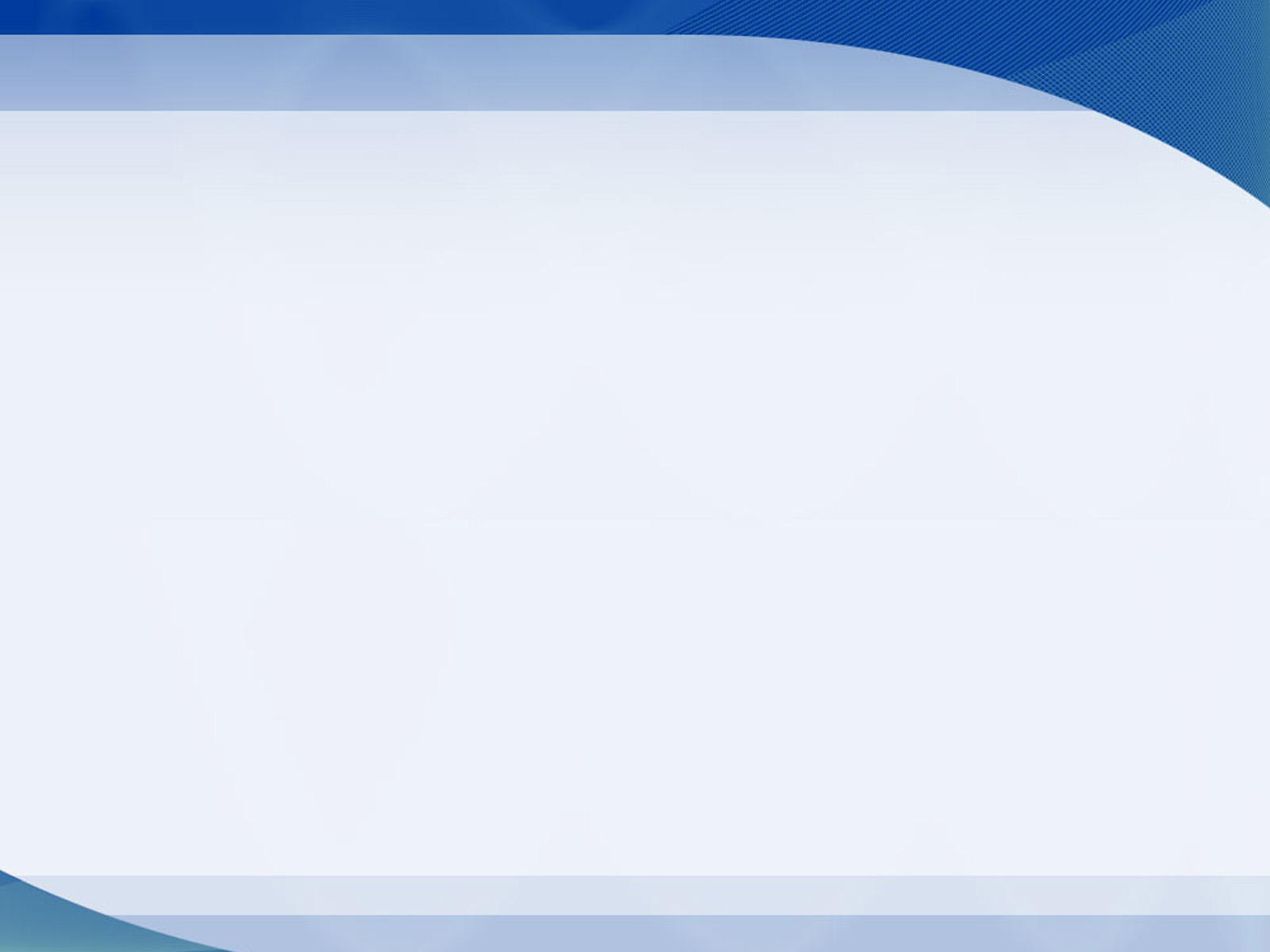 ИТОГИ ИСПОЛНЕНИЯ ОСНОВНЫХ ПАРАМЕТРОВ БЮДЖЕТА ГОРОДА КЕДРОВОГО ЗА 2018 ГОД
ИТОГИ ИСПОЛНЕНИЯ НАЛОГОВЫХ ДОХОДОВ ПО ИТОГАМ
2018 ГОДА
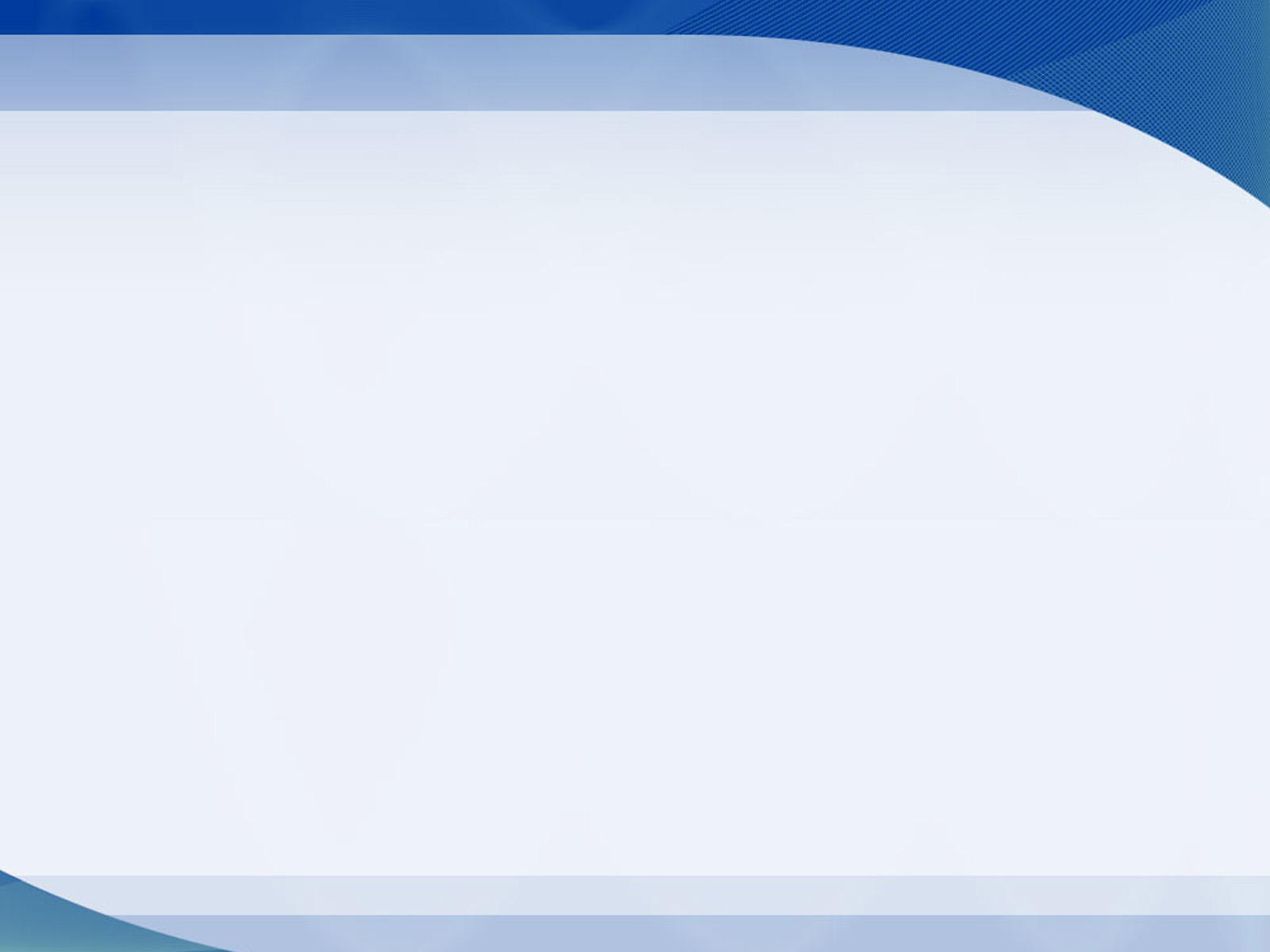 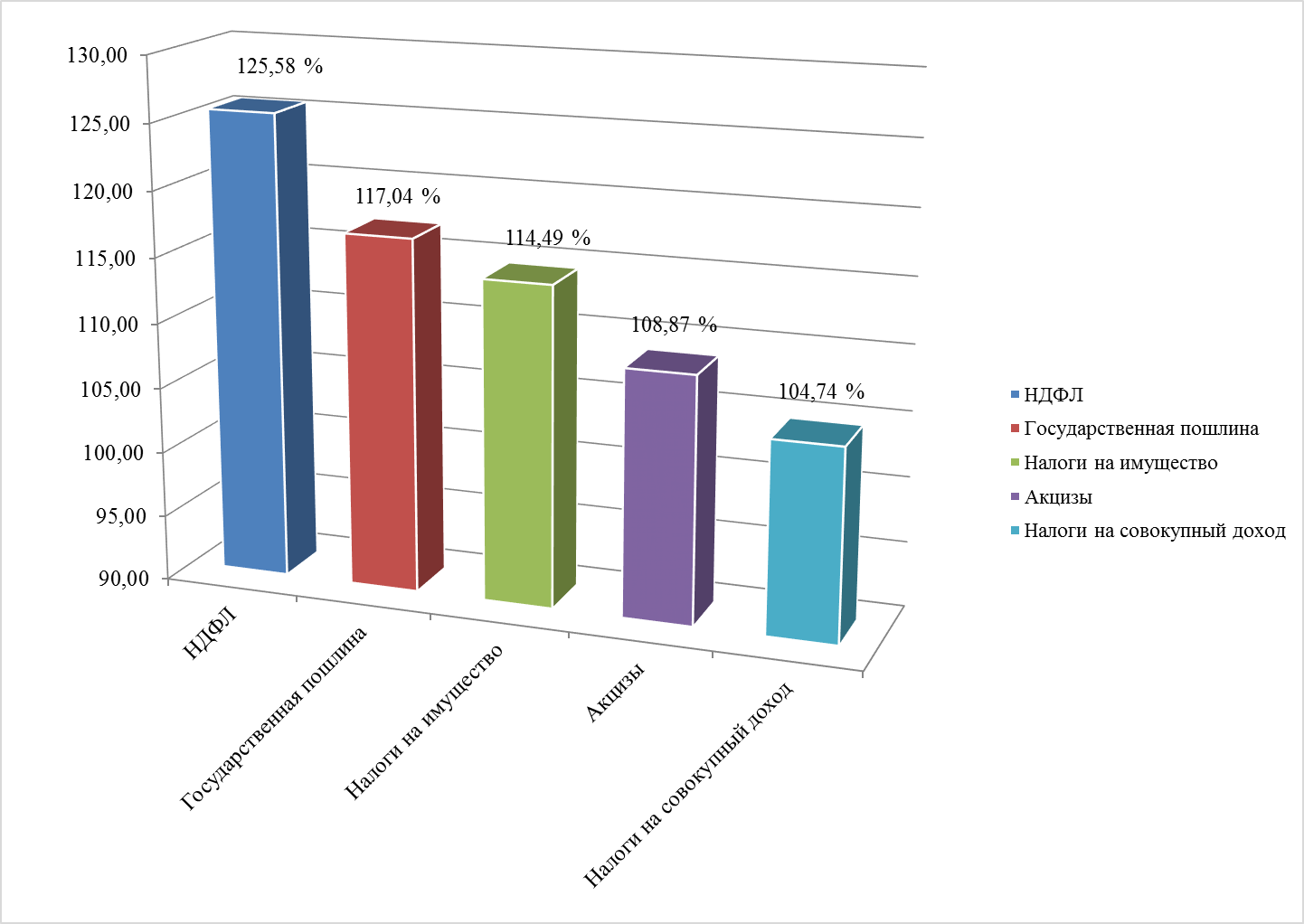 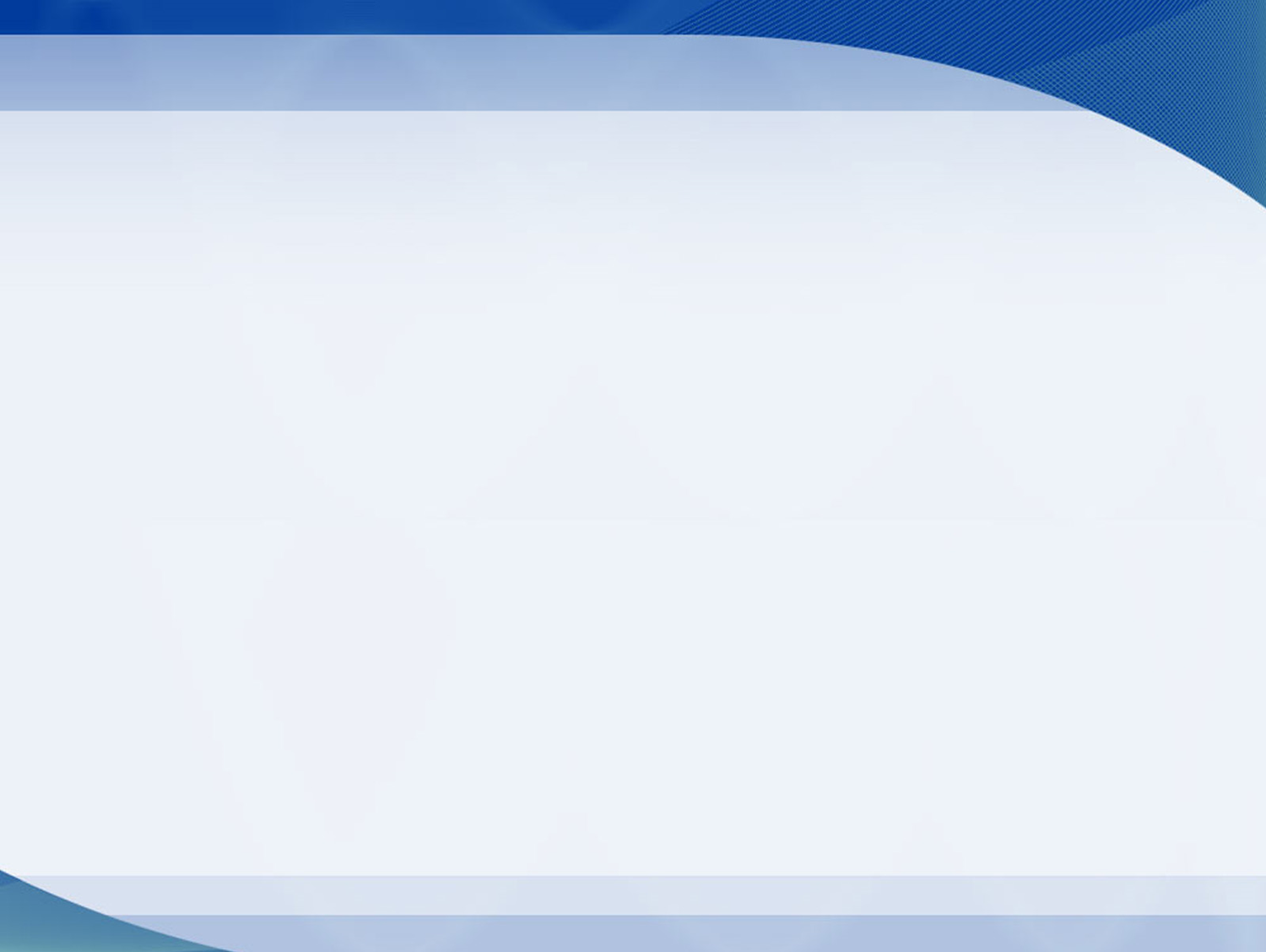 ИТОГИ ИСПОЛНЕНИЯ НЕНАЛОГОВЫХ ДОХОДОВ ПО ИТОГАМ
2018 ГОДА
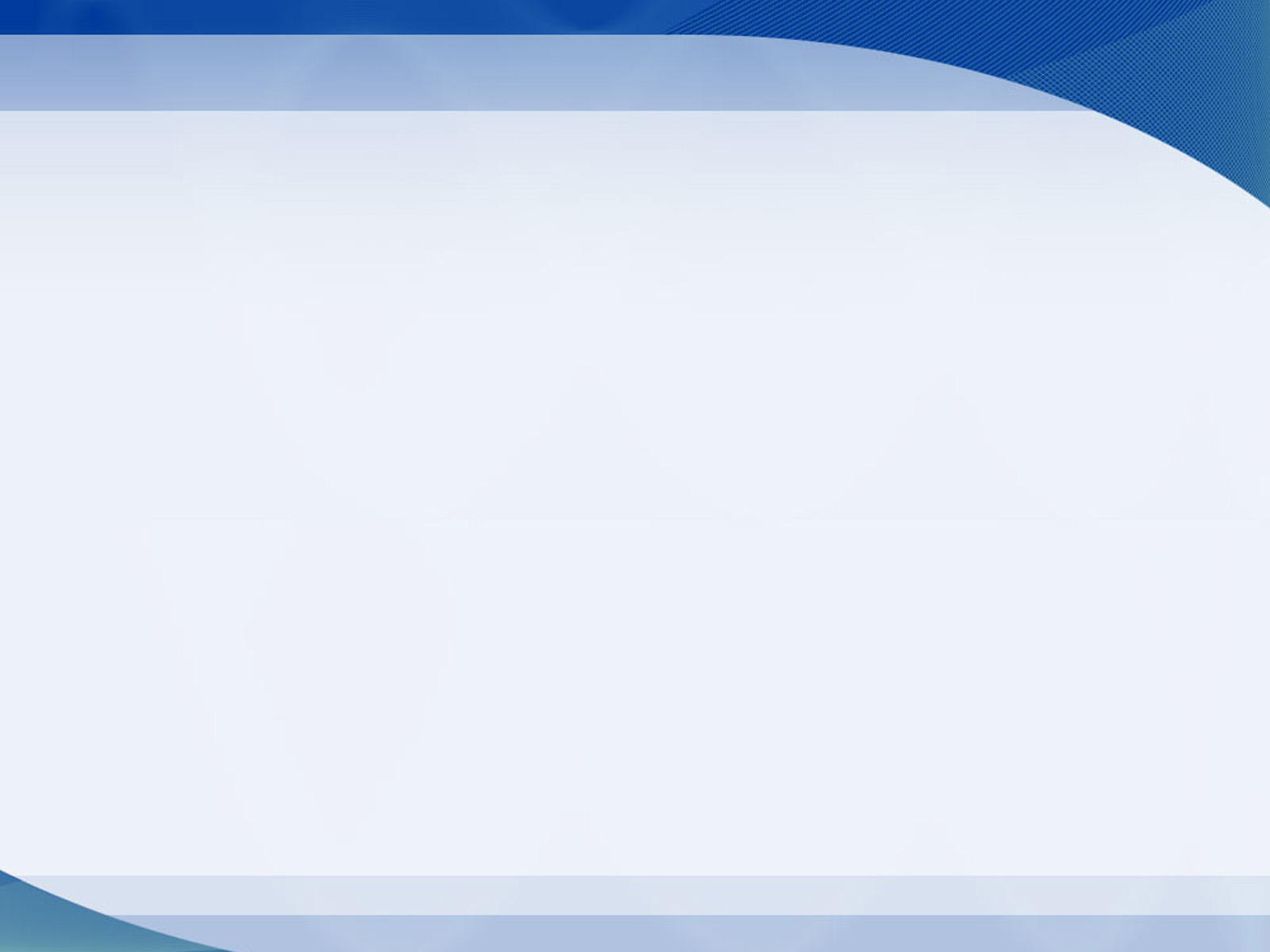 БЕЗВОЗМЕЗДНЫЕ ПОСТУПЛЕНИЯ  ЗА 2018 ГОД
Благотворительная помощь
Возврат остатков субсидий, субвенций и иных межбюджетных трансфертов, имеющих целевое назначение, прошлых лет
- 1 689,07тыс. рублей
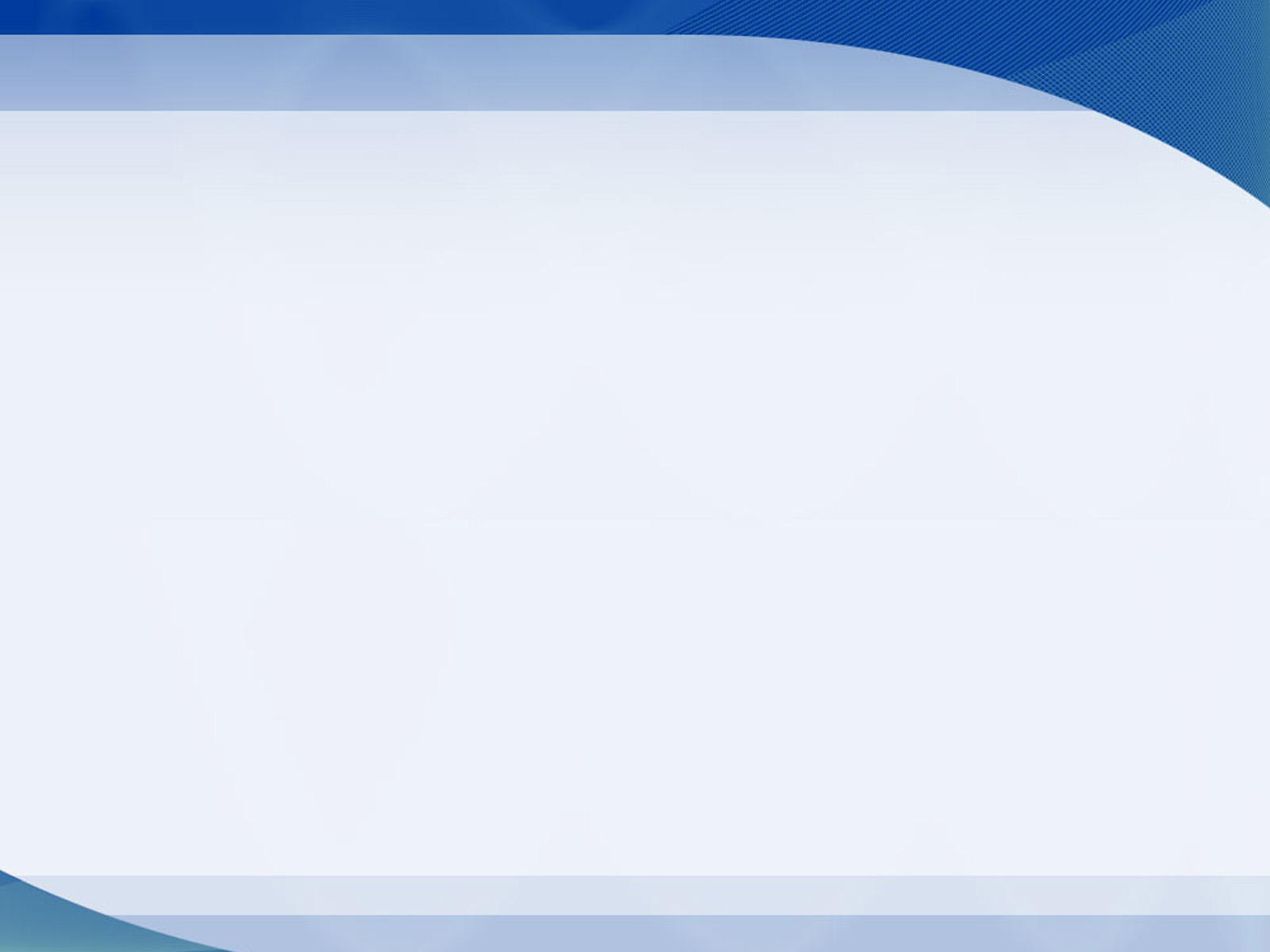 ИТОГИ ИСПОЛНЕНИЯ БЮДЖЕТА ГОРОДА КЕДРОВОГО ЗА 2018 ГОД 
ПО ВЕДОМСТВЕНОЙ СТРУКТУРЕ РАСХОДОВ
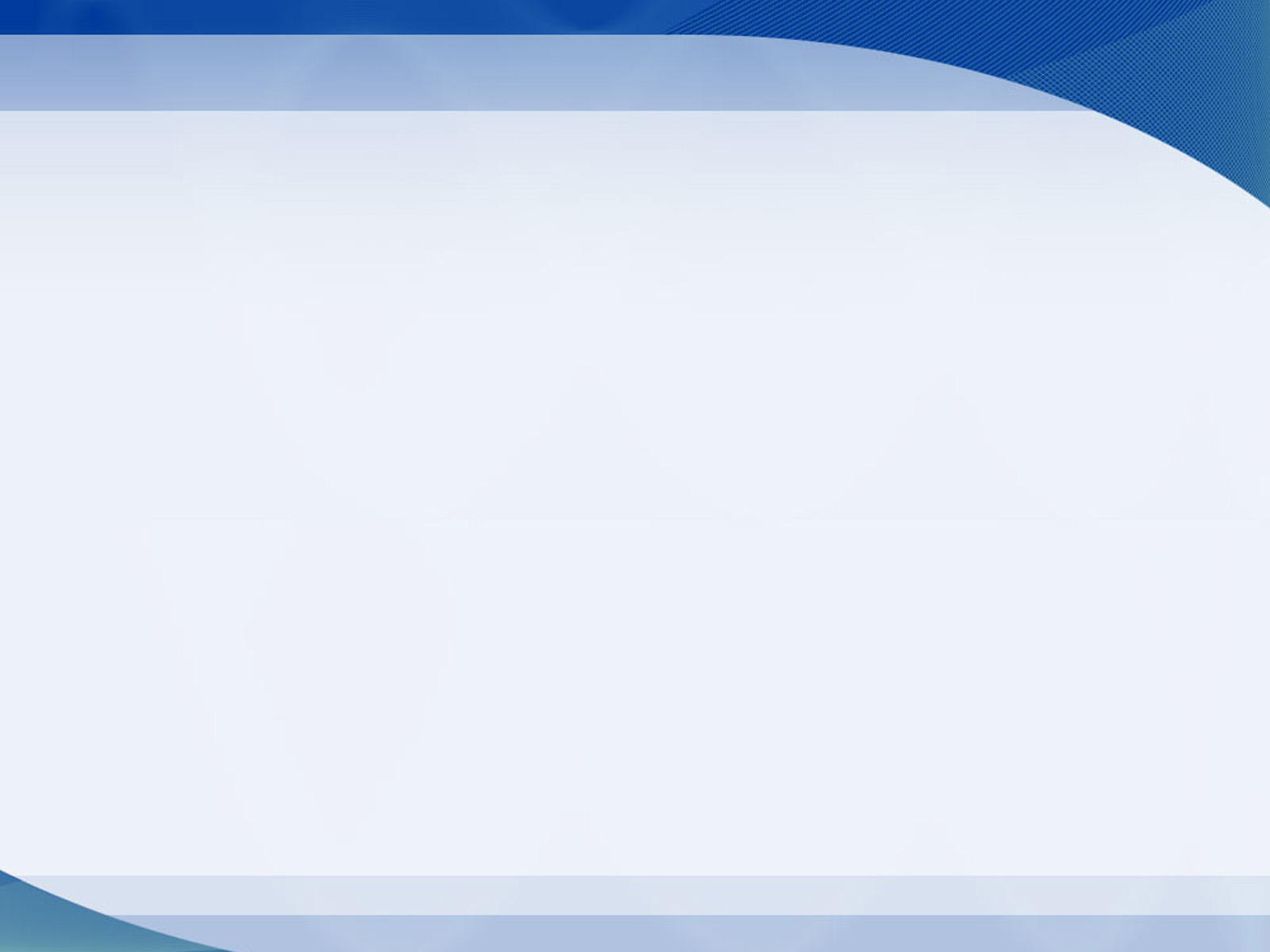 ИТОГИ ИСПОЛНЕНИЯ БЮДЖЕТА ГОРОДА КЕДРОВОГО ЗА 2018 ГОД 
В РАЗРЕЗЕ МУНИЦИПАЛЬНЫХ ПРОГРАММ
100 %
100 %
99,80 %
99,84 %
100,00 %
69,78 %
99,43 %
92,46 %
96,03 %
99,75 %
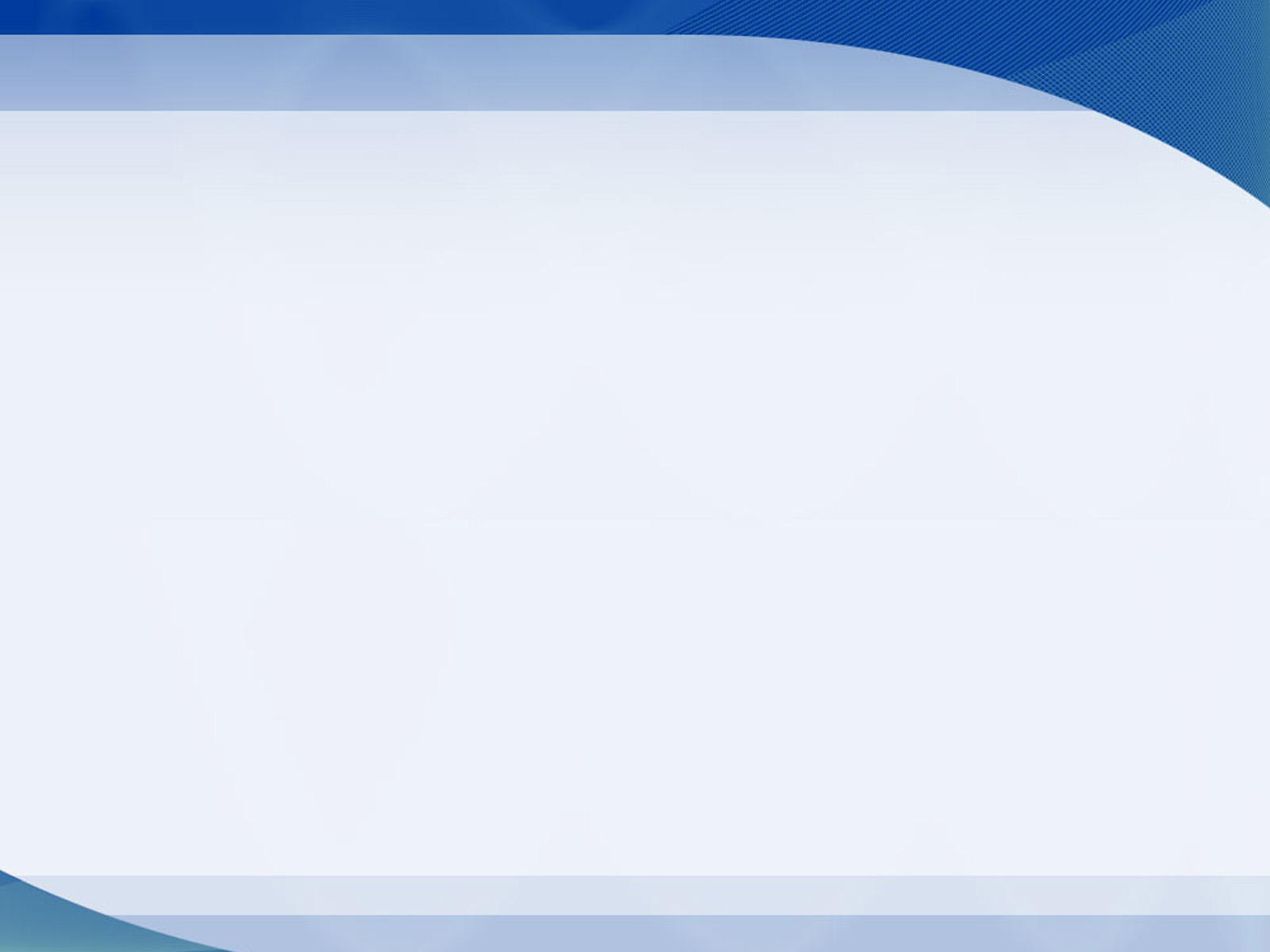 ИСПОЛНЕНИЕ ИСТОЧНИКОВ ВНУТРЕННЕГО ФИНАНСИРОВАНИЯ ДЕФИЦИТА БЮДЖЕТА ГОРОДА КЕДРОВОГО  ЗА 2018 ГОД
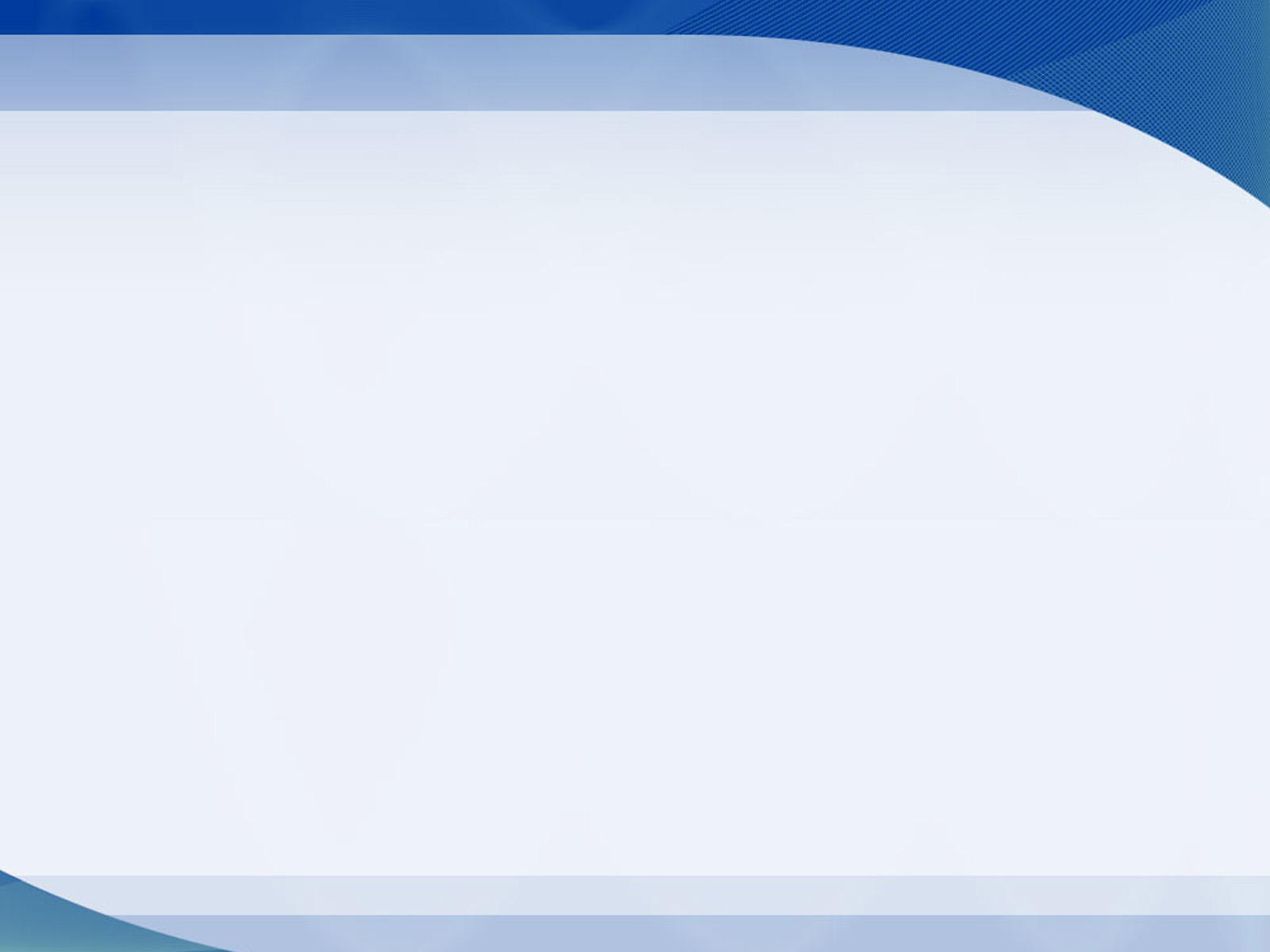